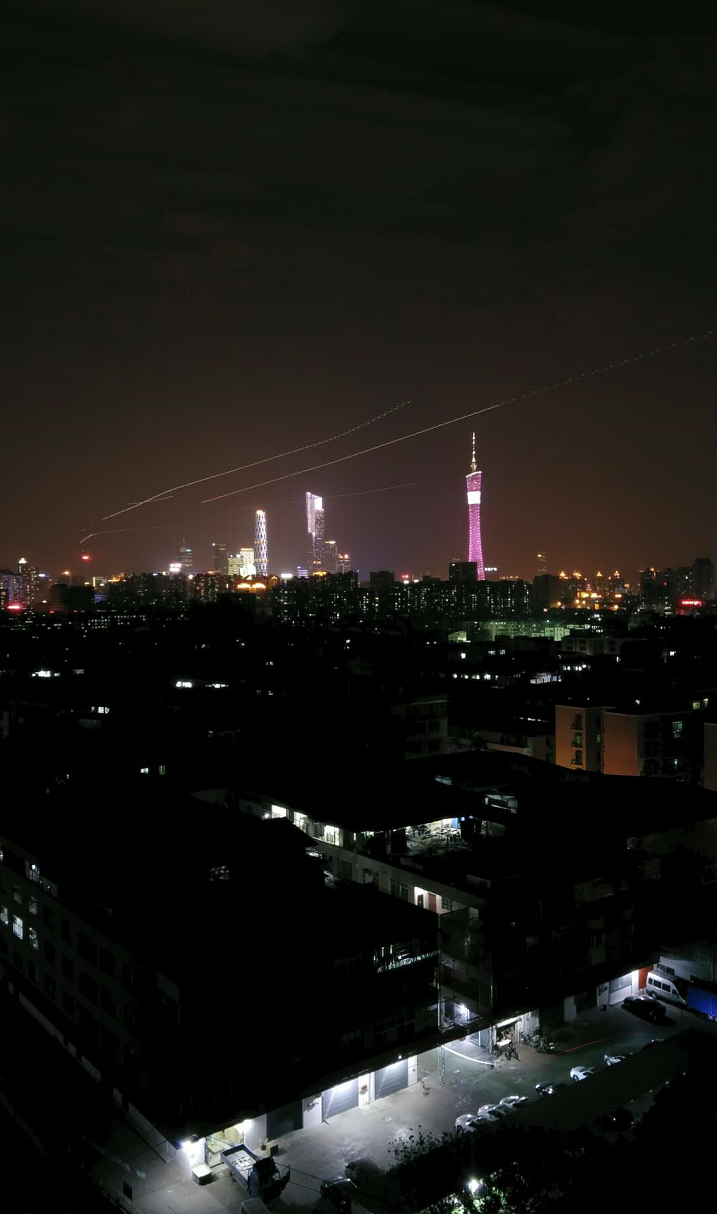 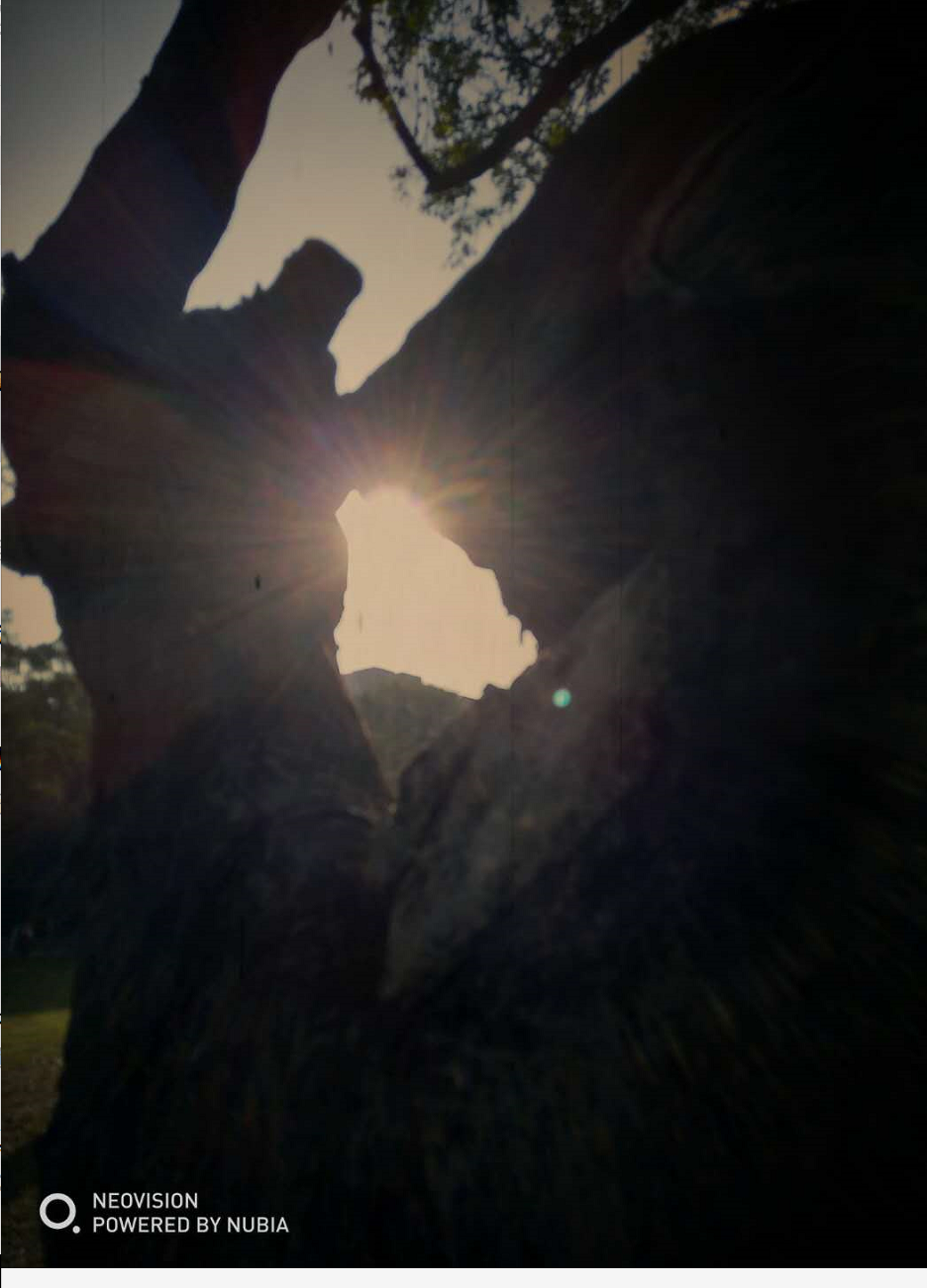 Slightly reheat a hidden gluonic sector
Based on arxiv: days later, by ZK
Zhaofeng Kang (康昭峰), Huazhong Science and Technology (HUST), 25/01/2019，中山大学
Outline
Dark glueball (DGB) dark matter
WIMP dark matter (DM): miracle & missing
DM: savagely breed the next breakthroughs of particle physics
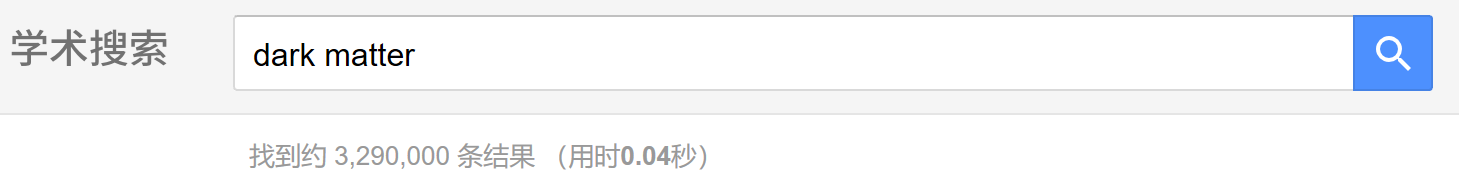 WIMP miracle to understand the 25% DM budget
in freeze-out dynamics, the weak scale particle (~ 100 GeV) with weak interaction strength (~ 0.1) leads to right DM annihilation rate <σv>~1pb
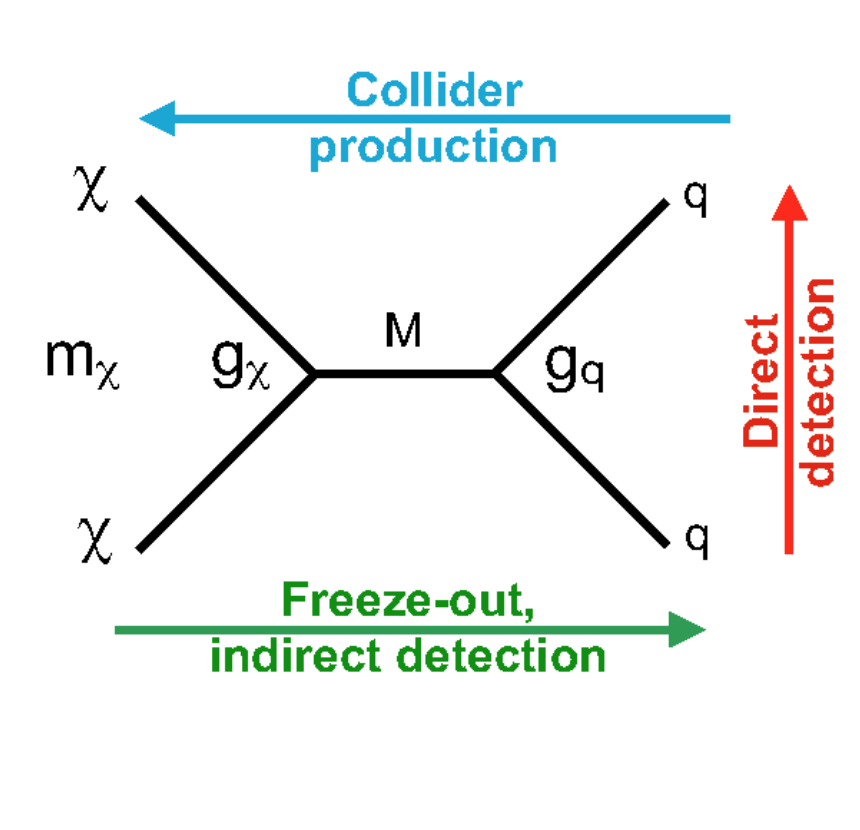 Dark glueball (DGB) dark matter
Is the WIMP paradigm misleading?

Bird’s view over FIMP
Freeze-out is not the only way to get correct relic density:
Oscillation & keV scale right-handed neutrino 
Misalignment & axion
Freeze-in & FIMP (feebly interacting massive particle)
J. McDonald, PRL, 2002; L.J.Hall, etc., JHEP, 2010
Even much earlier in SUSY
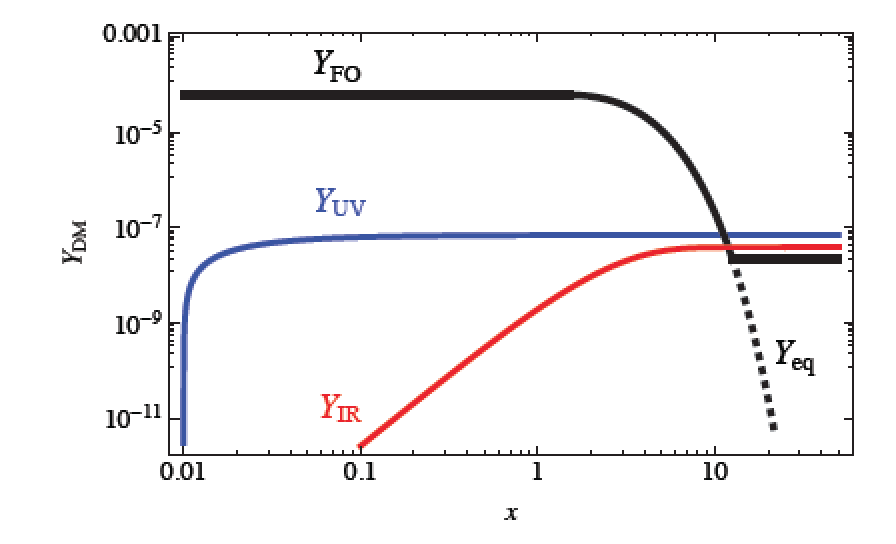 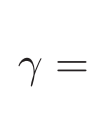 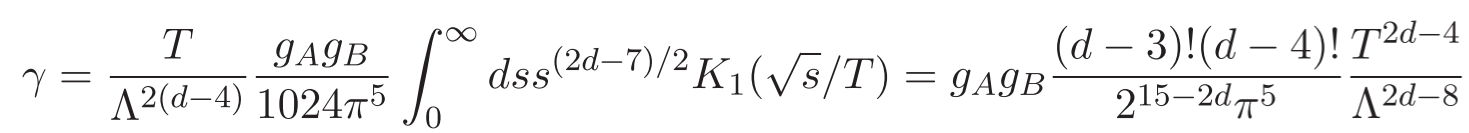 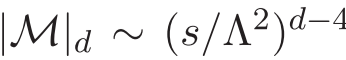 Dark glueball (DGB) dark matter
DGB from pure-gluon hidden valley
Non-Abelian gauge groups are frequently used in new physics
Dark matter
Origin of baryon asymmetry
Flavor puzzle
In particular, string theory
Dark glueball (DGB) dark matter
C. J. Morningstar and M. J. Peardon, PRD (1999)
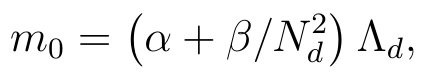 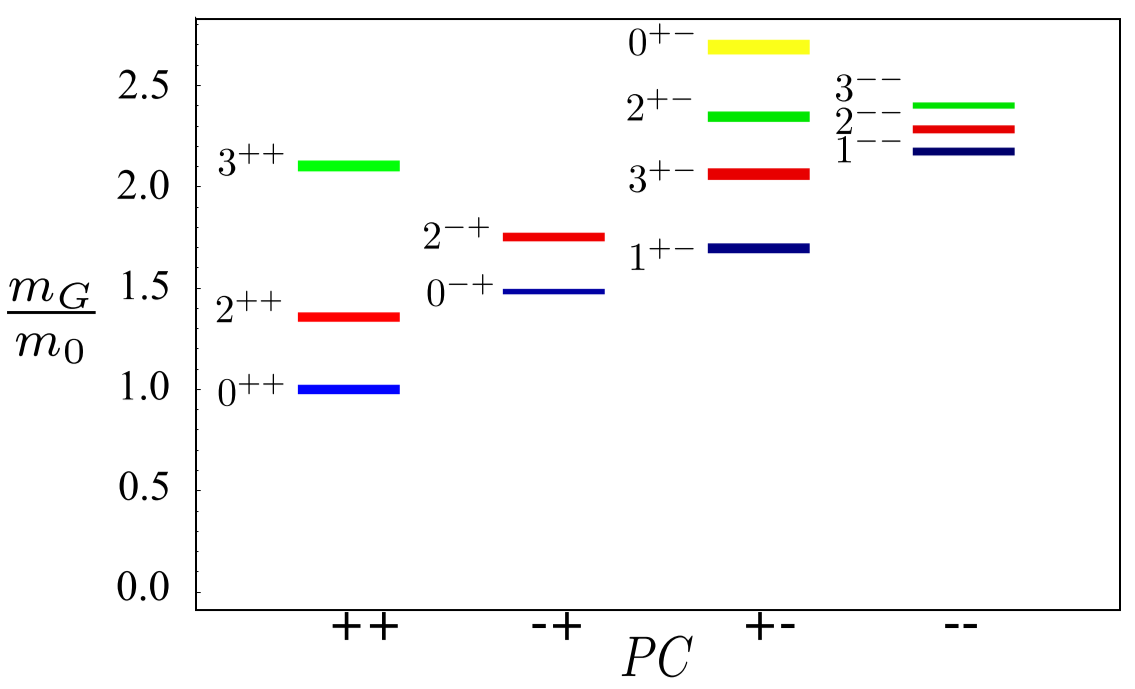 Dark glueball (DGB) dark matter
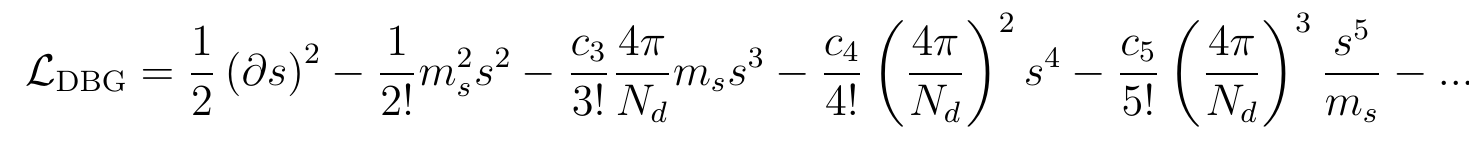 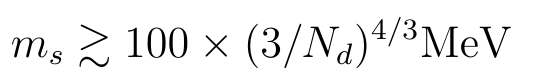 Dark glueball (DGB) dark matter
Relic density: a problem
E. D. Carlson, M. E. Machacek, and L. J. Hall, APJ  (1992).
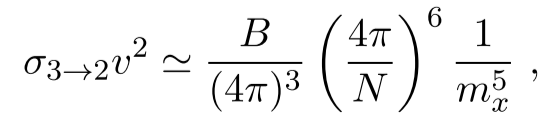 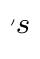 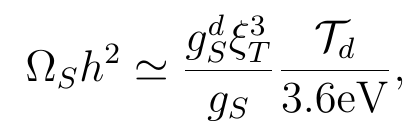 Dark glueball (DGB) dark matter
DGB & SM bridged by higher dimensional operators
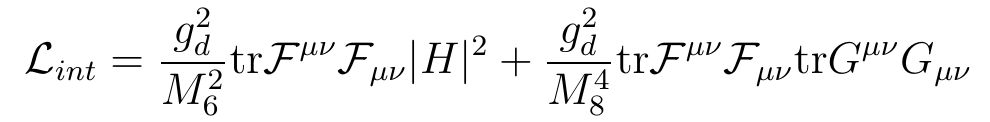 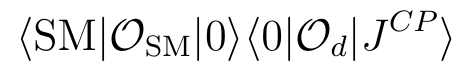 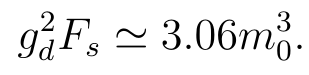 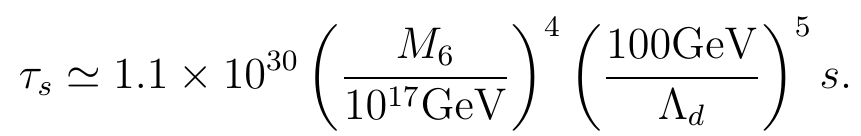 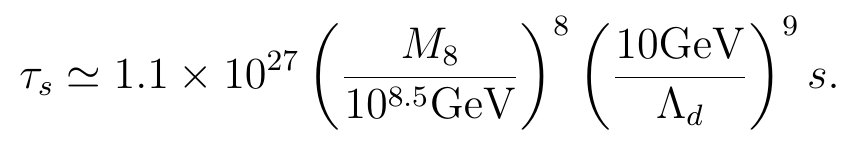 Slightly reheat the hidden dark gluons
Dark glue energy density via UV freeze-in
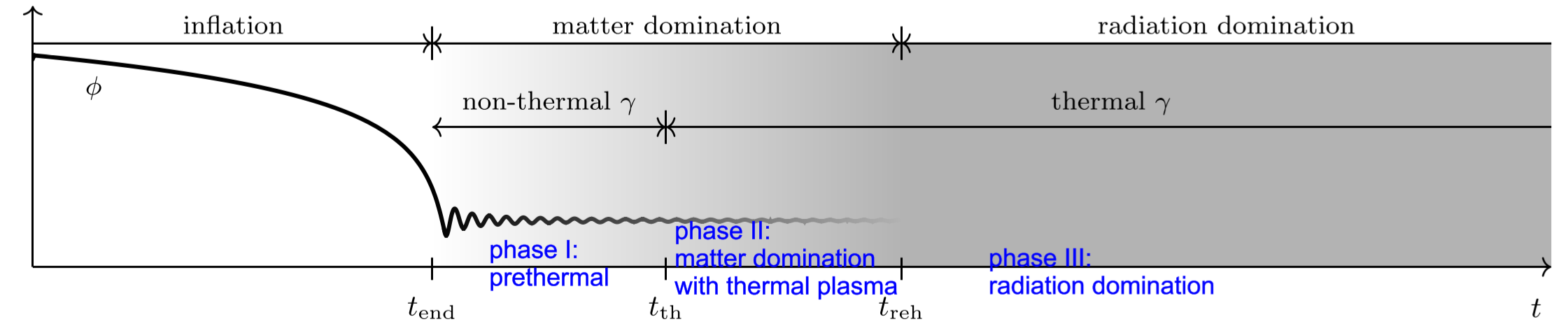 (nearly) virgin land
WIMP land: extensively plowed
Slightly reheat the hidden dark gluons
Dark glue energy density via UV freeze-in
K. Harigaya and K. Mukaida, JHEP (2014).
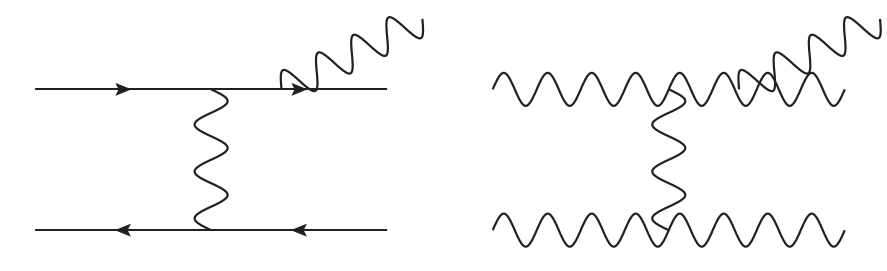 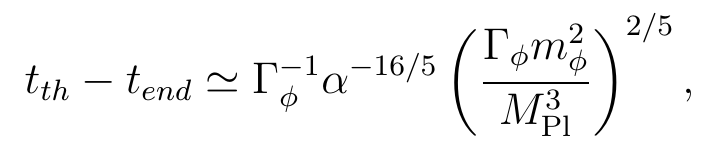 Slightly reheat the hidden dark gluons
Dark glue energy density via UV freeze-in
energy transfers in the inflaton-SM radiation-dark gluon system
BEs for energy densities & no-backreaction approximations                  





Analytical solutions to inflaton matter
     in the decoupling limits
 Analytical solutions to radiation
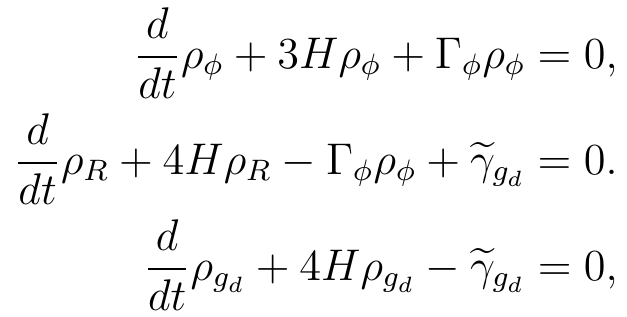 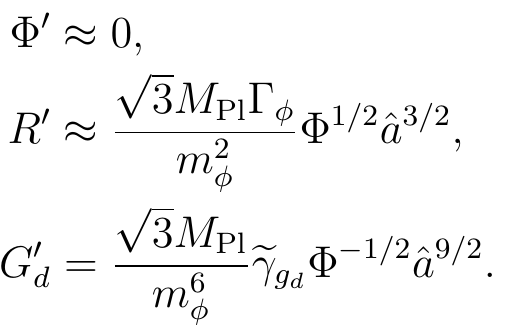 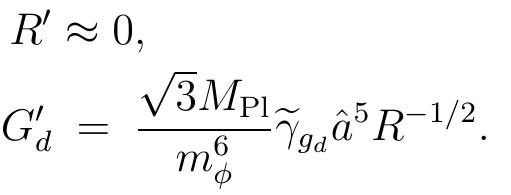 BEs in radiation dominance
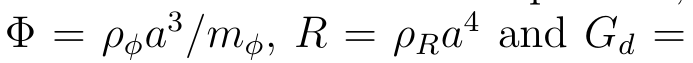 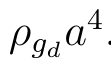 BEs during reheating
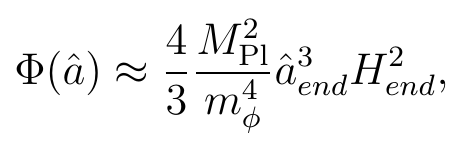 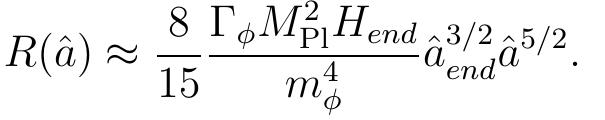 Slightly reheat the hidden dark gluons
Dark glue energy density via UV freeze-in
energy transfers in the inflaton-SM radiation-dark gluon system
Collision terms in phases I, II & III
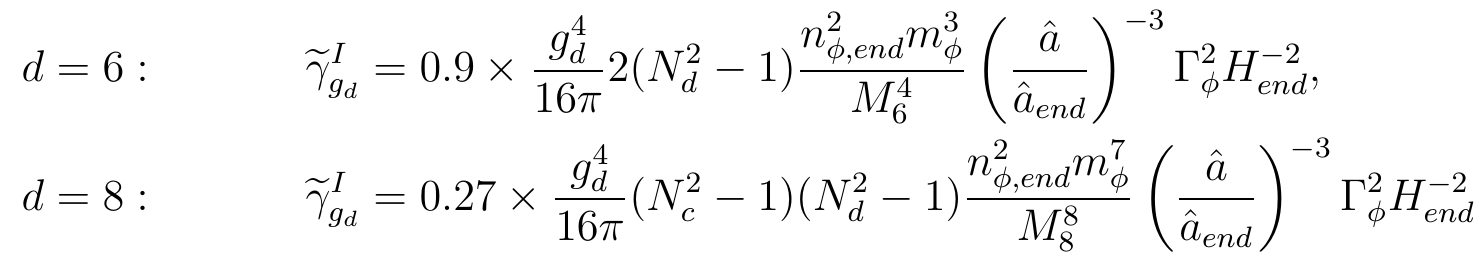 Phase I: prethermal phase
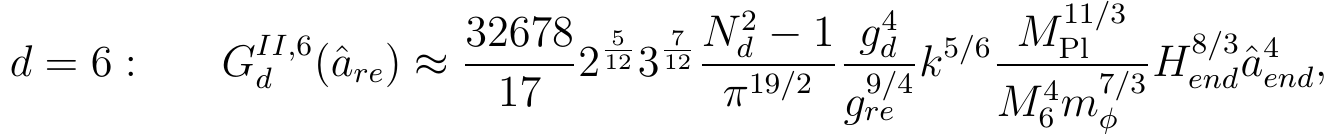 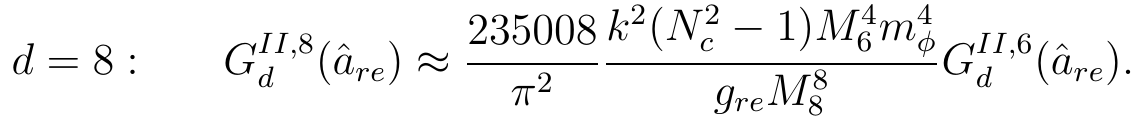 Phase II: thermal during reheating
Similar in phase III
Slightly reheat the hidden dark gluons
Temperature of dark gluons
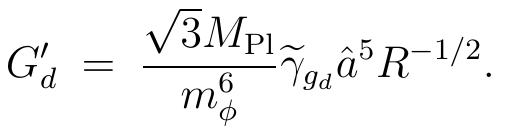 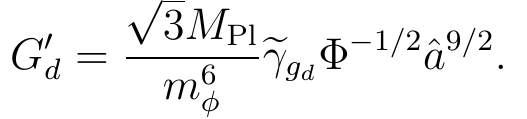 Needs further specific study
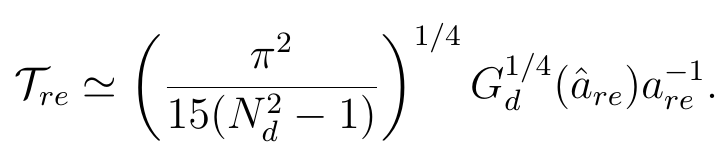 Slightly reheat the hidden dark gluons
Prethermal VS. thermal UV freeze-in
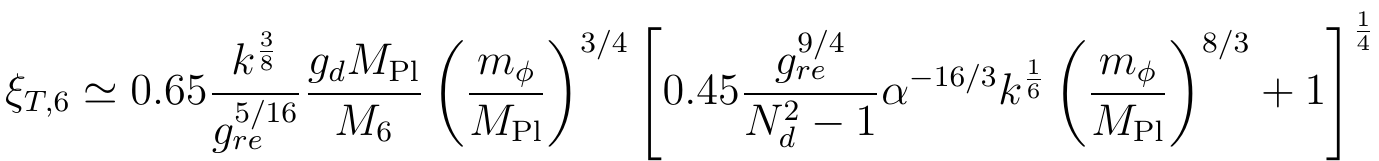 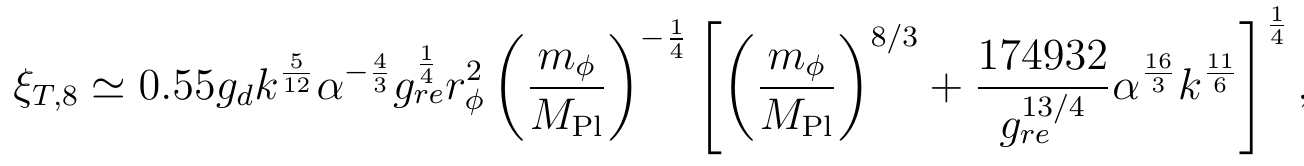 Slightly reheat the hidden dark gluons
DGB relic density
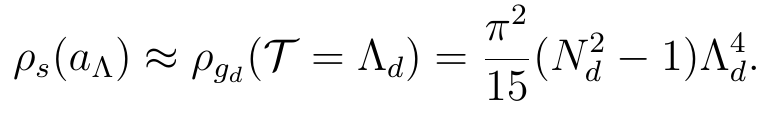 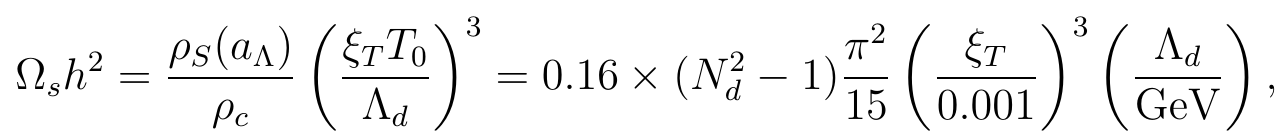 Slightly reheat the hidden dark gluons
Detecable in the cosmic rays?
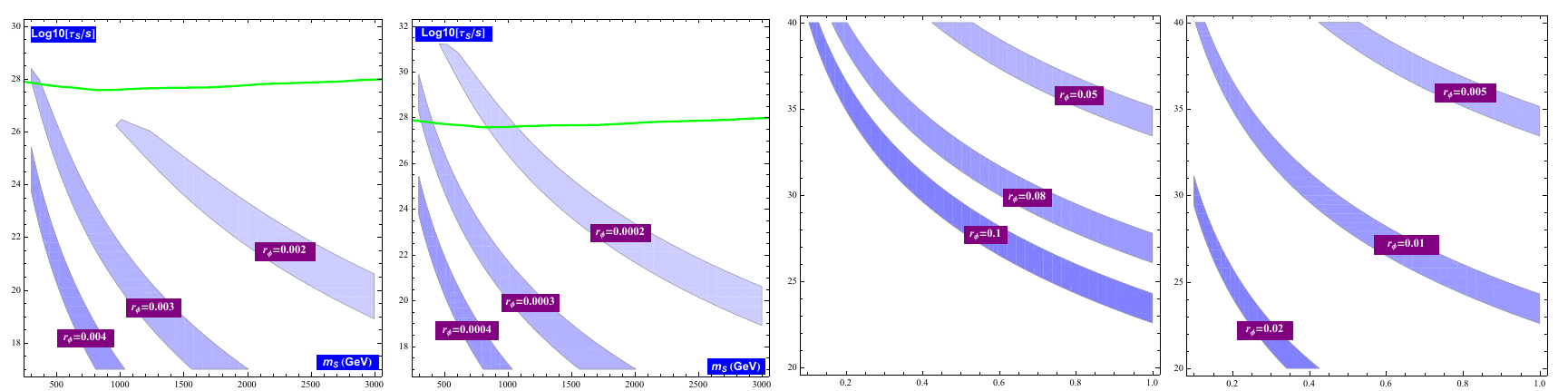 Slightly reheat the hidden dark gluons
Detecable in the cosmic rays?
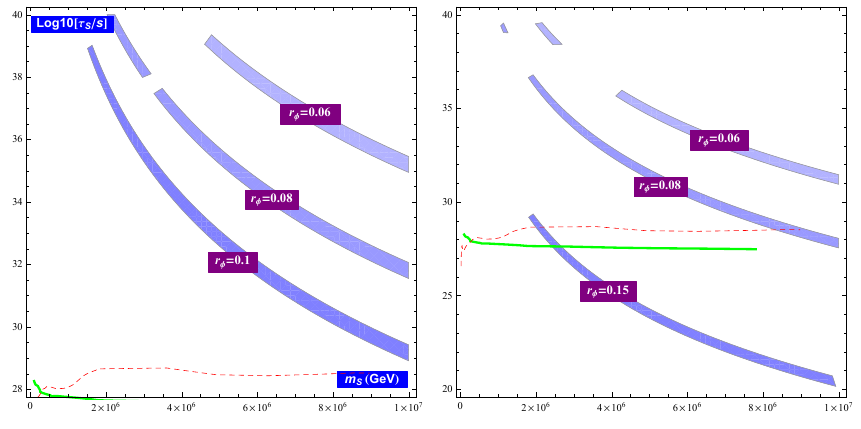 Conclusions
DGB from the dark Yang-Mills sector is an attractive non-WIMP DM candidate
But it has the overproduction problem, requiring a much cooler dark sector at the high temperature
We propose a solution by introducing higher dimensional operator to bridge the SM and dark gluonic sector, which naturally reheat the dark sector slightly
At the same time they lead to a decaying & detectable DGB
Thanks for your attention~~~~